WHAT IS IAG?
Information, Advice & Guidance
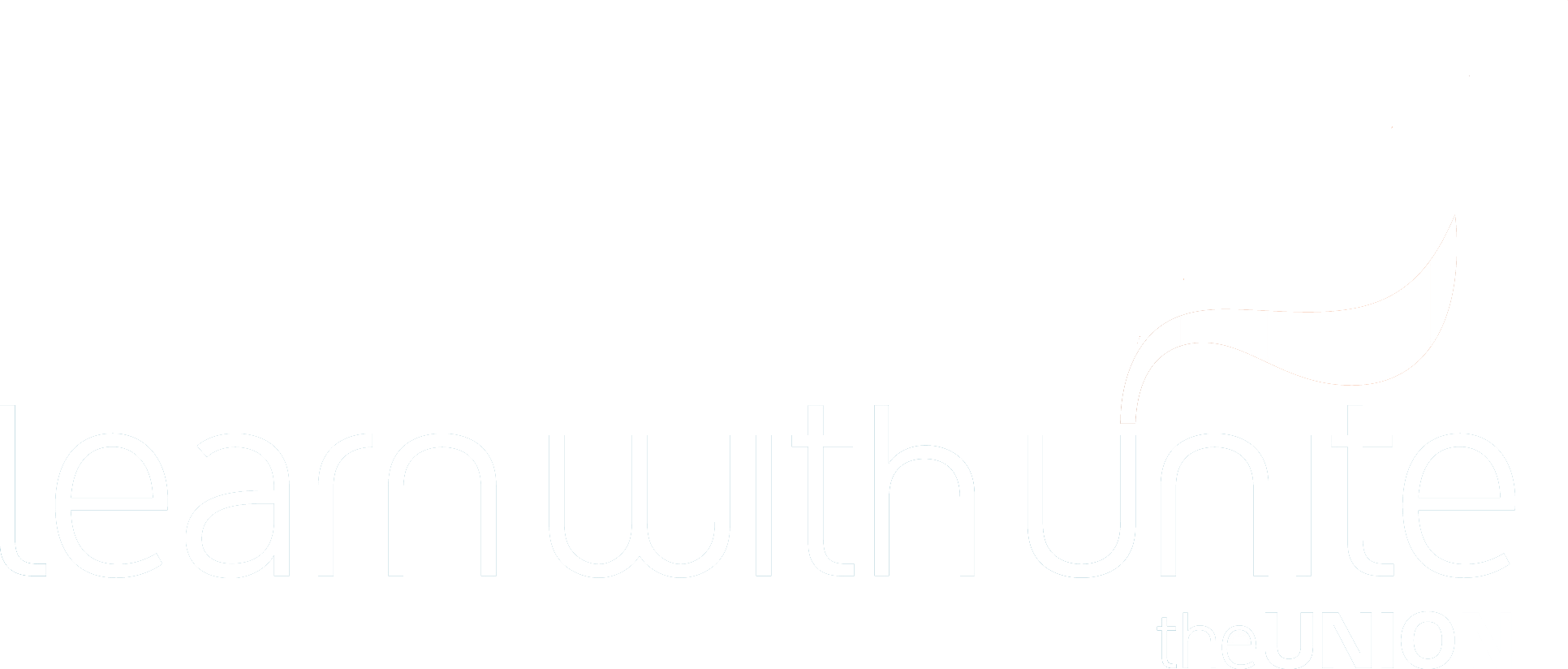 INFORMATION, ADVICE AND GUIDANCE
What is IAG?
What are the benefits?
Who is IAG for?
How can IAG be built in?
What is Information, Advice and Guidance?
IAG is about:
Supporting people to make choices about learning, work or life in general.
It could be a member wanting to take out a grievance or facing a disciplinary
Or someone wanting to take up learning, its not always the bad things!
What is Information, Advice and Guidance?
Helping people plan routes to learning and employment or through a problem
A process which can involve anything from information provisions to a more in-depth contact
Information
Information is about giving people details of steps they can take, or about a subject such as how to lodge a grievance;
Information can be provided through written materials, computers or telephone helplines; (like the unions legal helpline)
Information
People involved can be frontline staff, Unite reps, officers or telephone helpline workers including the admin and secretarial teams in your local Unite office.
Advice
Advice is about giving an immediate response to people’s learning and work needs, it is more than the straightforward provision of information
Advice
Advice includes helping with the interpretation of information and with meeting needs which people are clear about;
Advice can include signposting people to the Union regionally
Guidance
Guidance is one to one interview or other activity which helps people explore their options;
Guidance helps people relate information to their own needs and circumstances
Guidance
Guidance helps people make decisions about learning, work and life options.
Signposting
Signposting is about linking people to appropriate organisations or information.
As a Rep you won’t always have the answer.
Signposting
It can be:

Internal – to another Rep or colleague

External – to other complementary services, Unite or our legal team.
What don’t we do?
We don’t tell people what to do
We don’t make their decisions for them
We don’t take over 

The member makes the decisions we just support that process!